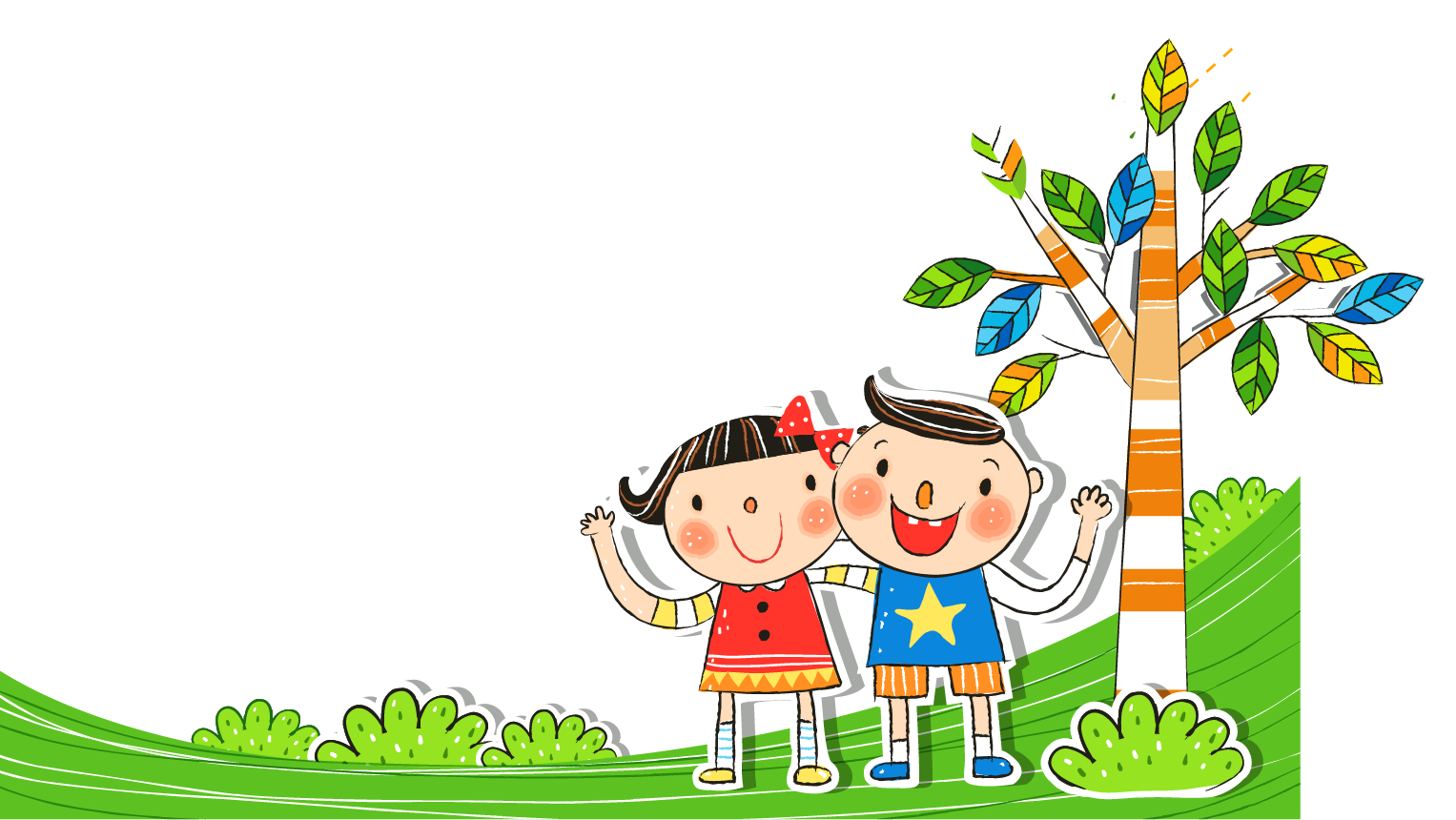 Xin chµo c¸c em!
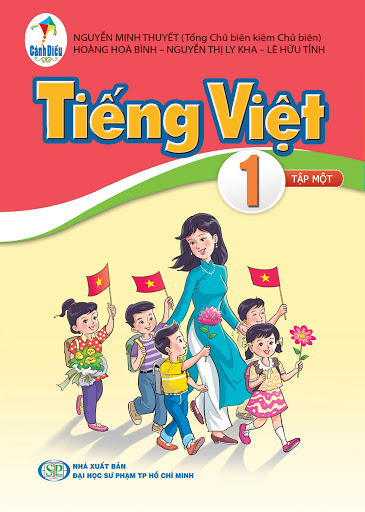 KiÓm tra bµi cò
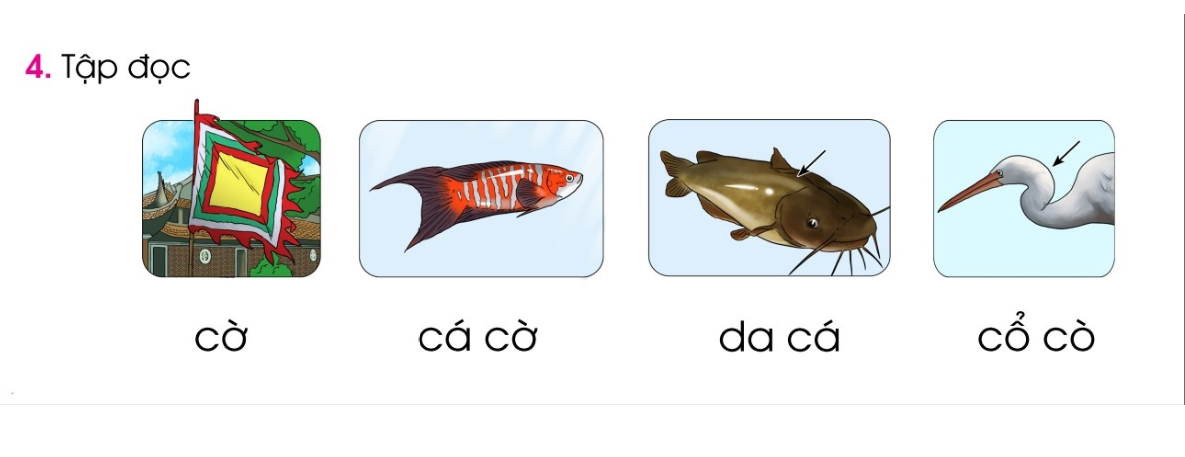 Bài 7:  ® – e
e
®
1. Lµm quen
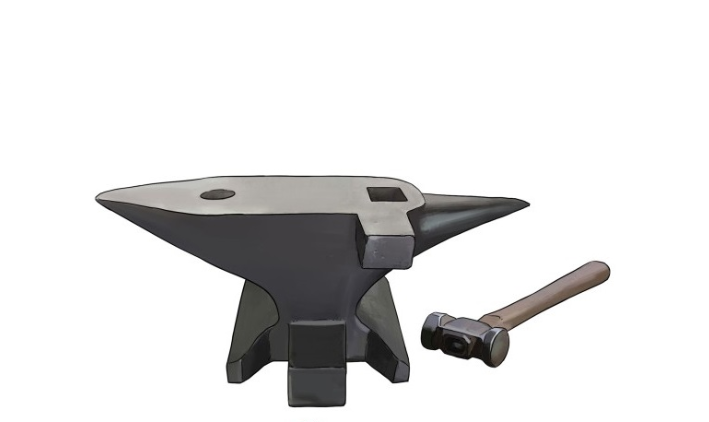 ®e
®
e
®e
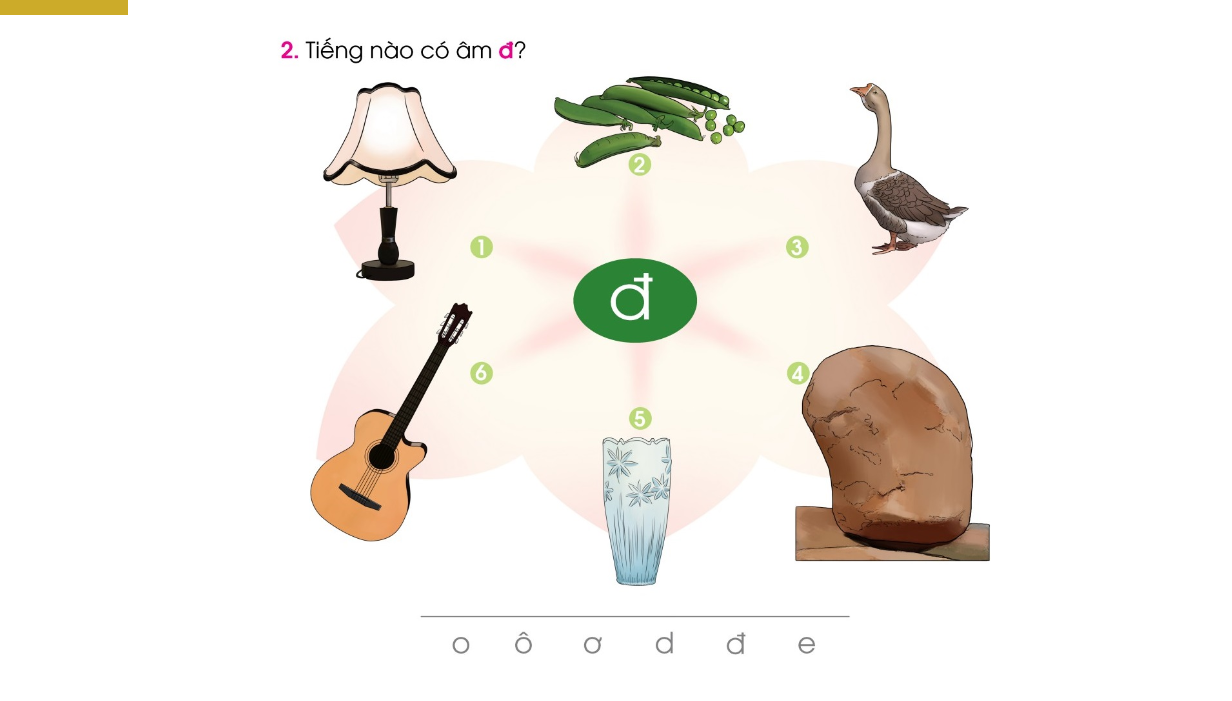 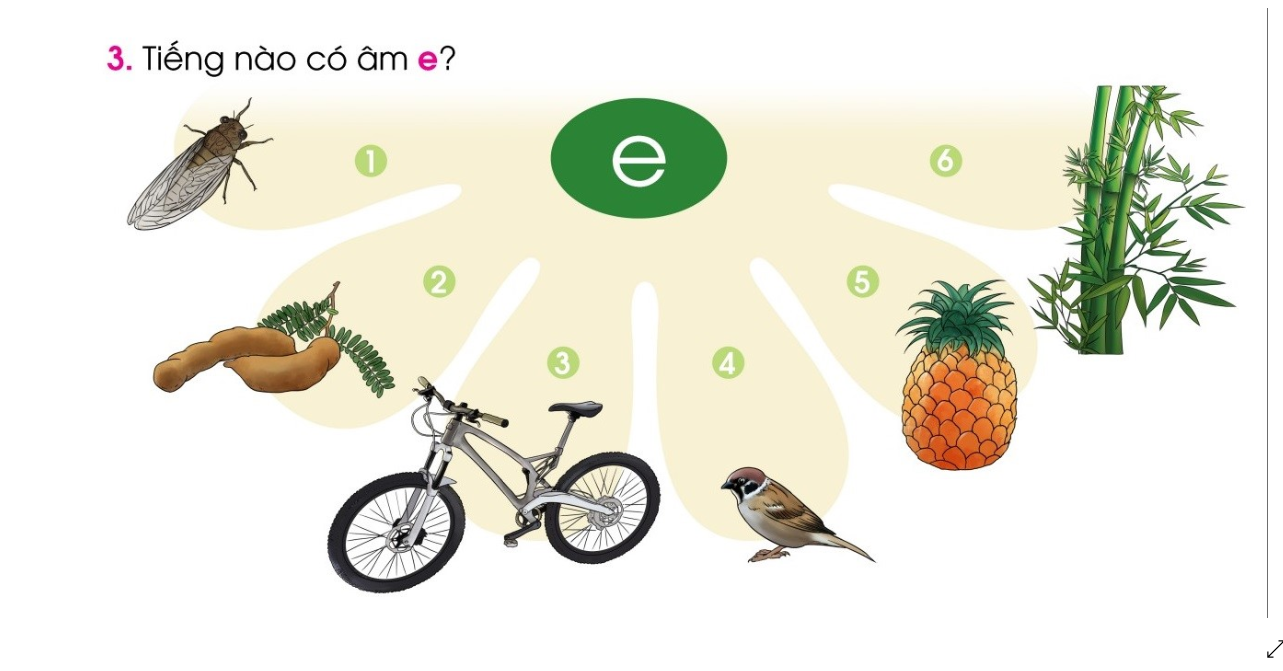 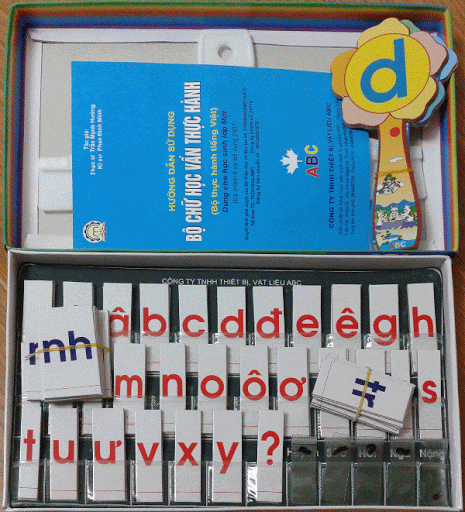 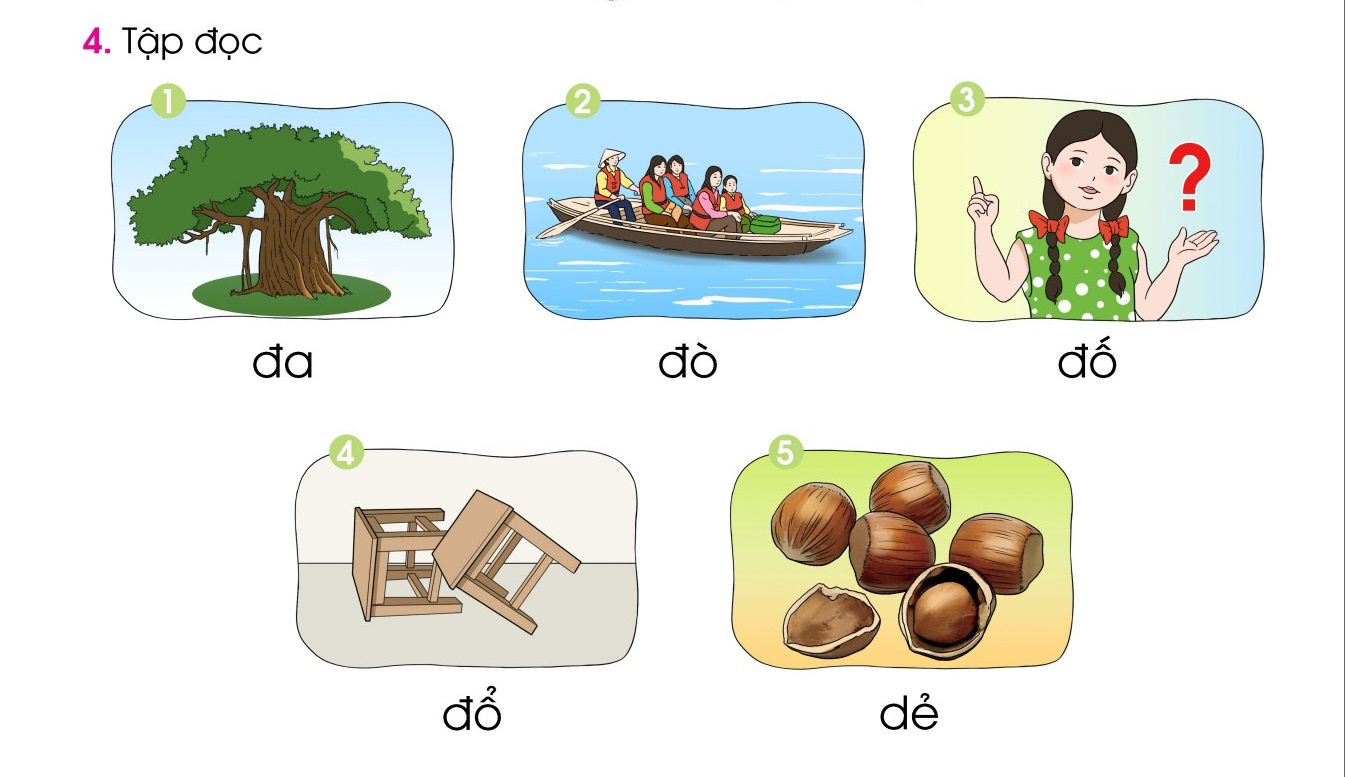 5. TËp viÕt (b¶ng con)
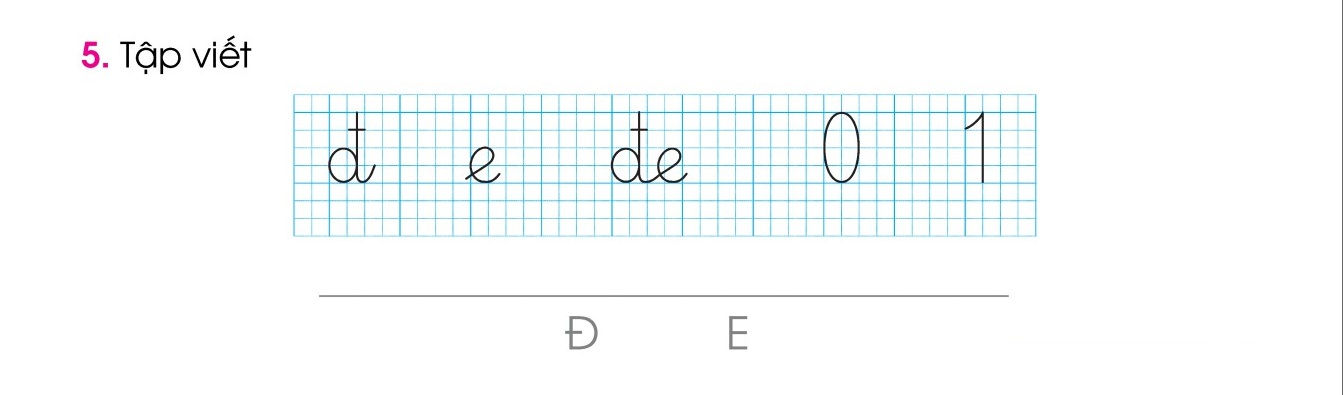 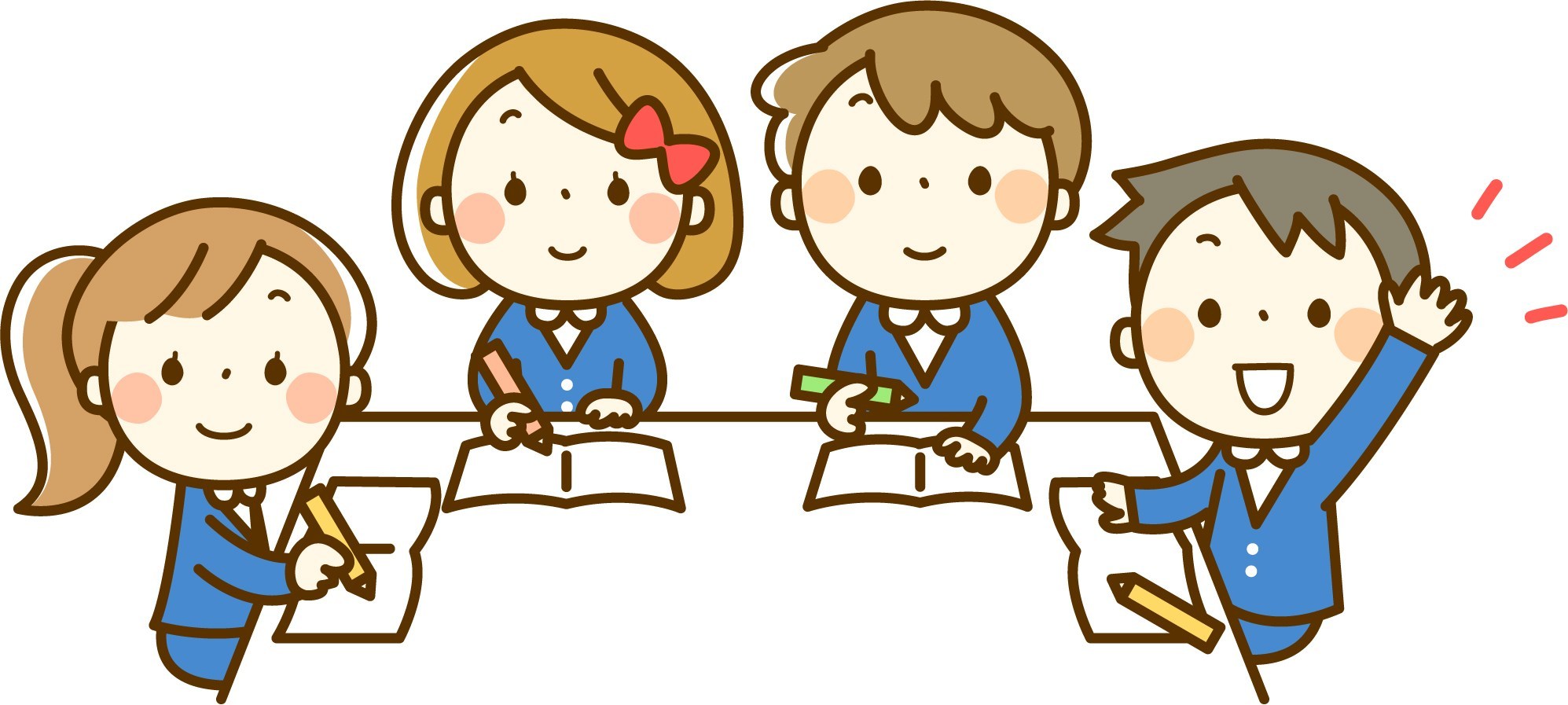 KÕt nèi